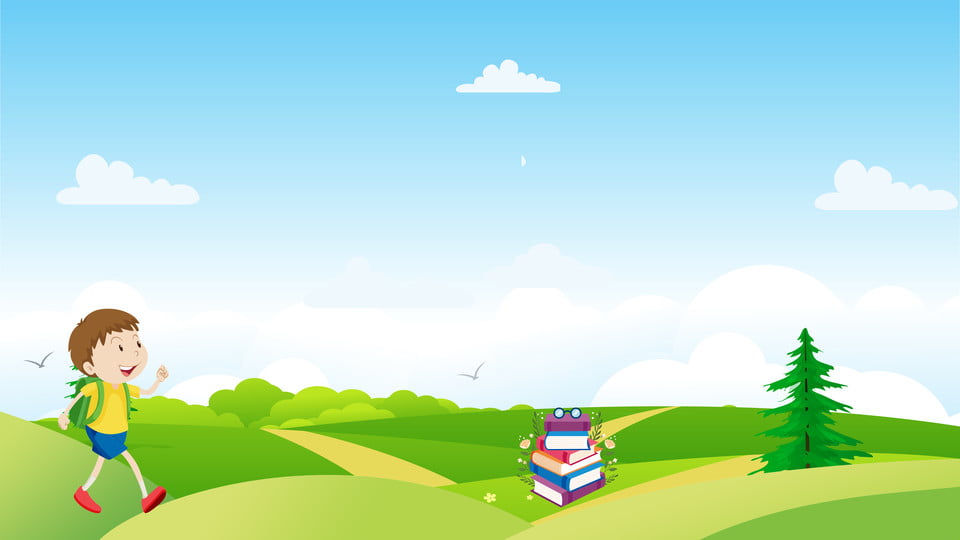 CHÀO MỪNG CÁC EM
ĐẾN VỚI TIẾT HỌC HÔM NAY!
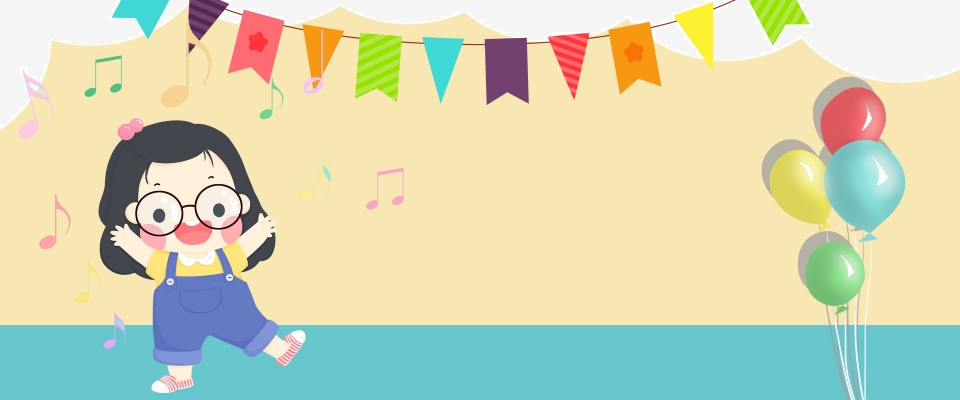 TRƯỜNG TH PHÚ HÒA ĐÔNG
HỌC VẦN
LỚP 1
Tuần 18 – Thứ năm
am
ap
an
at
ach
anh
ang
ac
xẻ gỗ
con sứa
hàng cau
bộ râu
Không đá bóng ở hè phố,lòng đường.
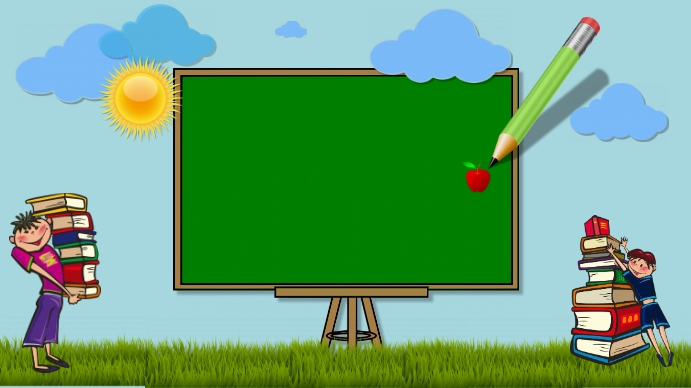 Bài: 89
Ôn tập
Tiết 1
Tìm
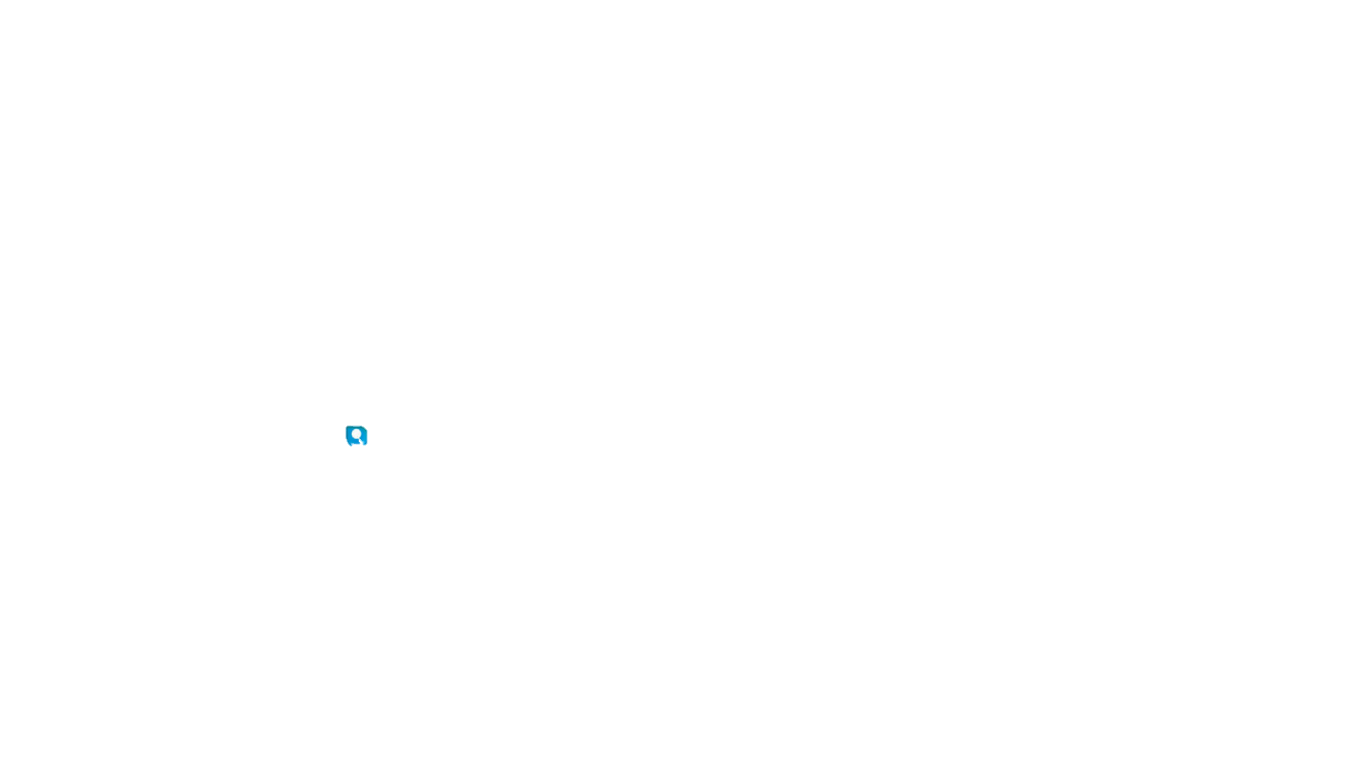 CH
NH
O
NG
H
O
Ệ
UỘ
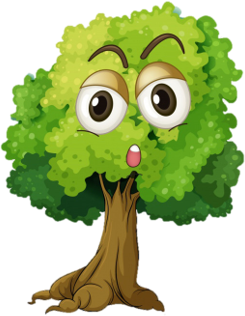 Ị
T
N
V
M
È
O
A
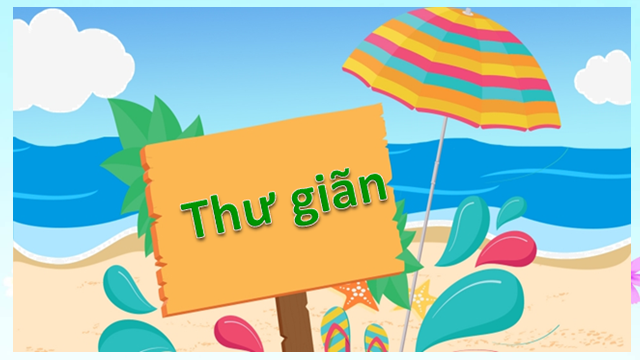 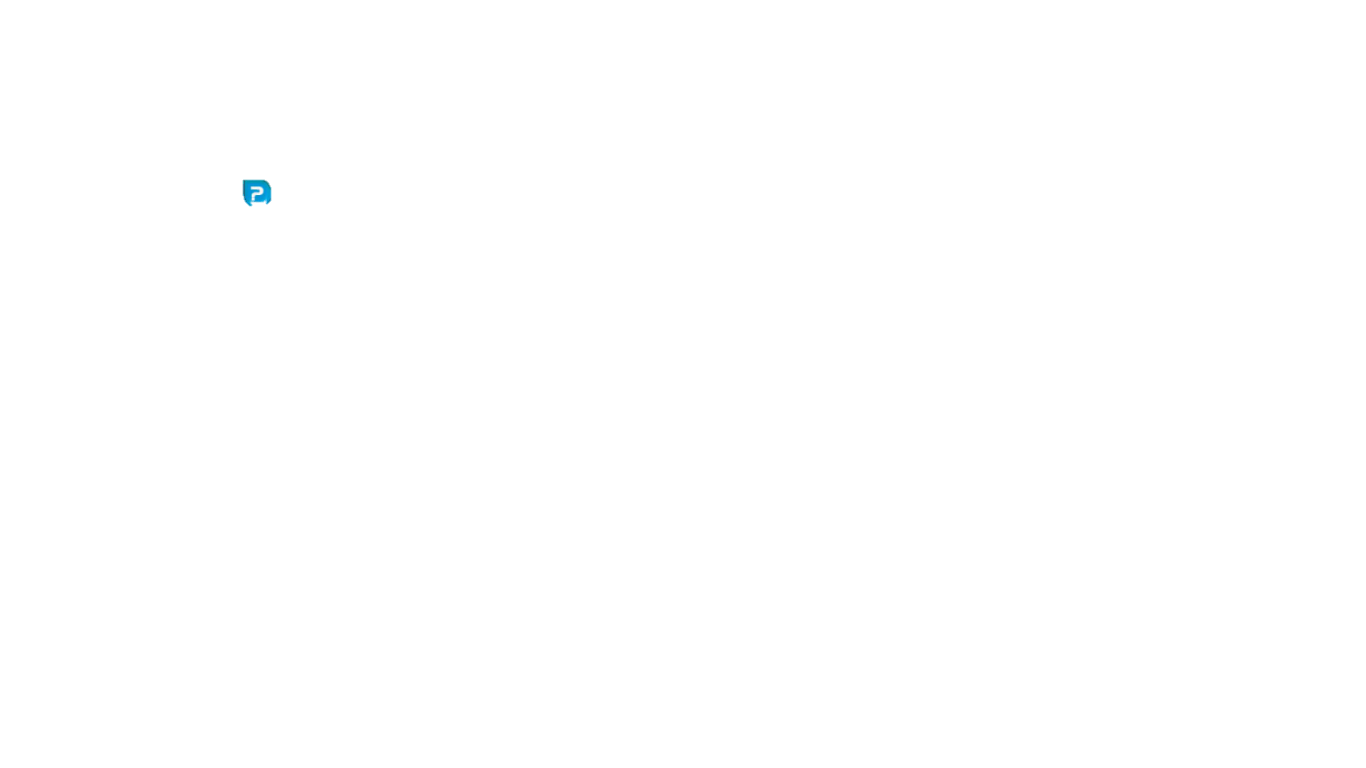 Chọn:
a. c hay k ?
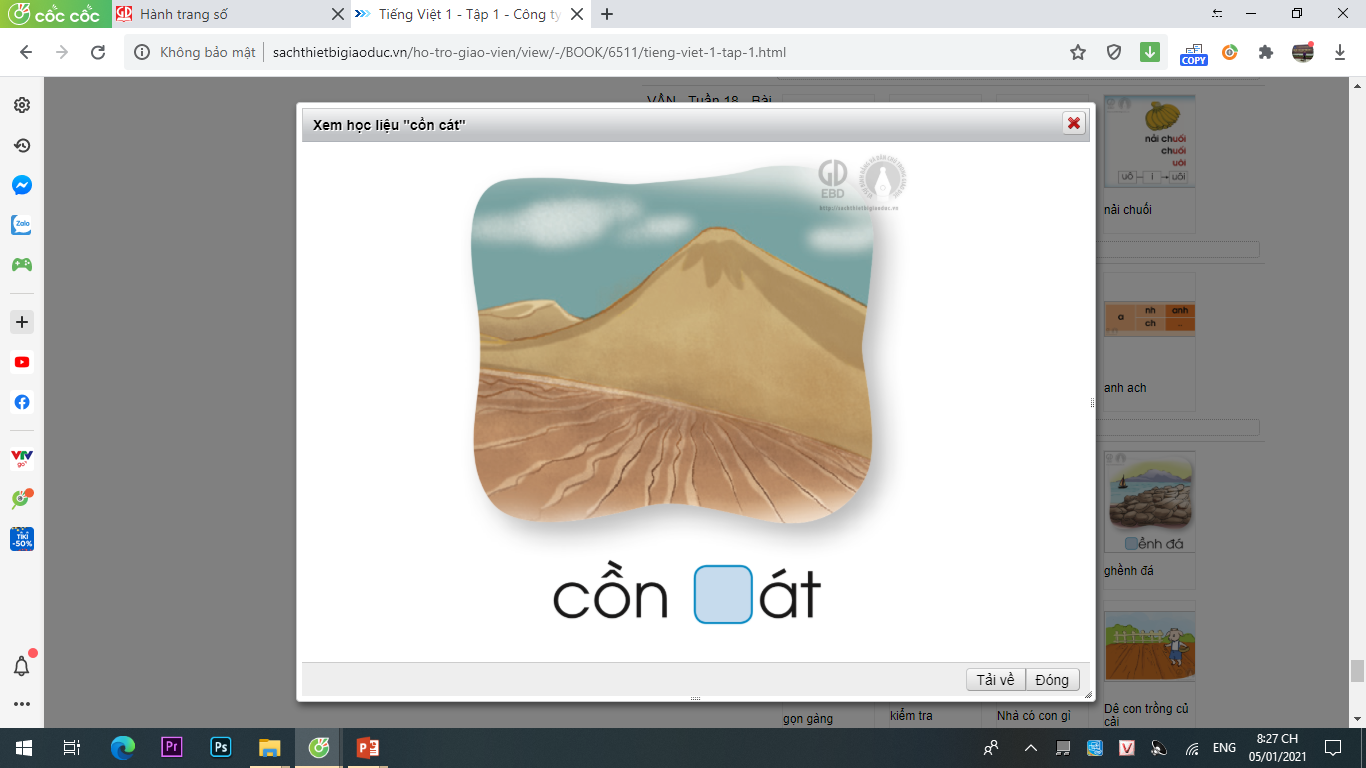 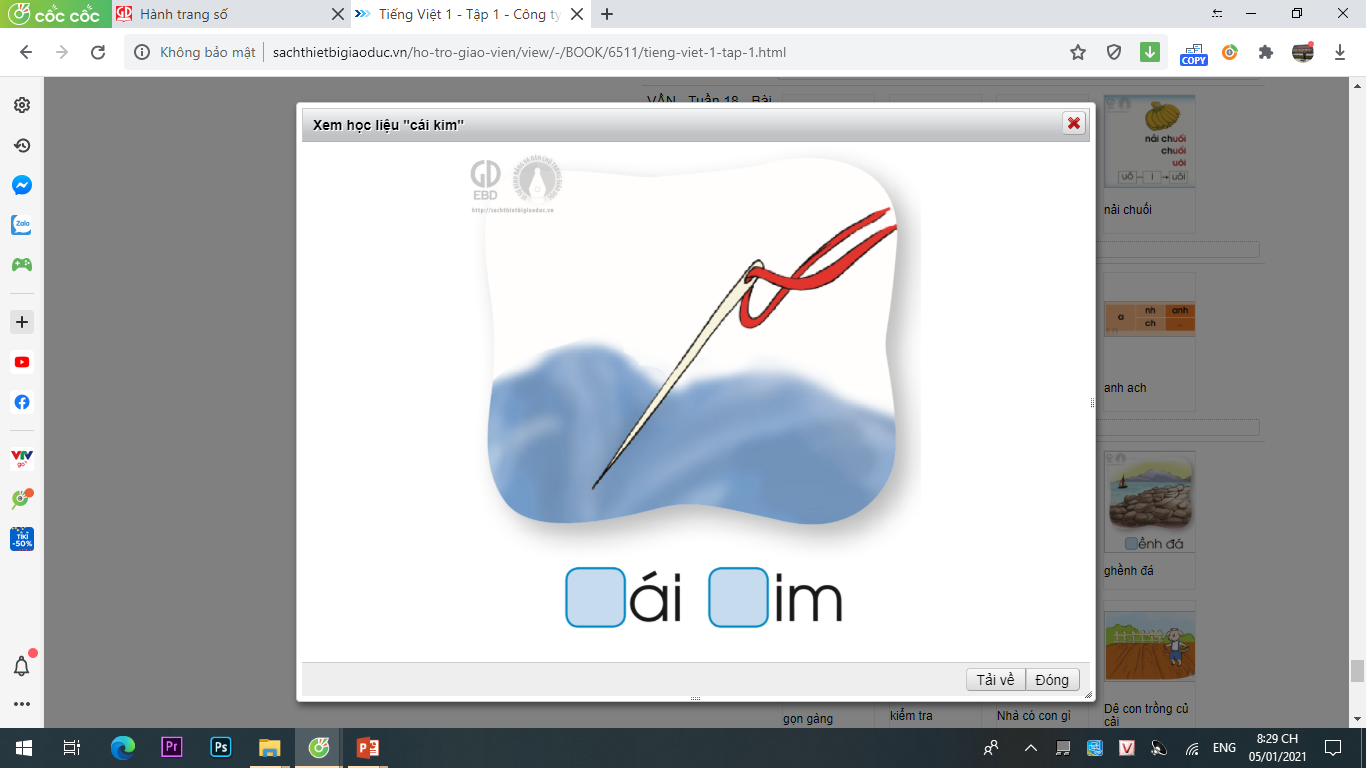 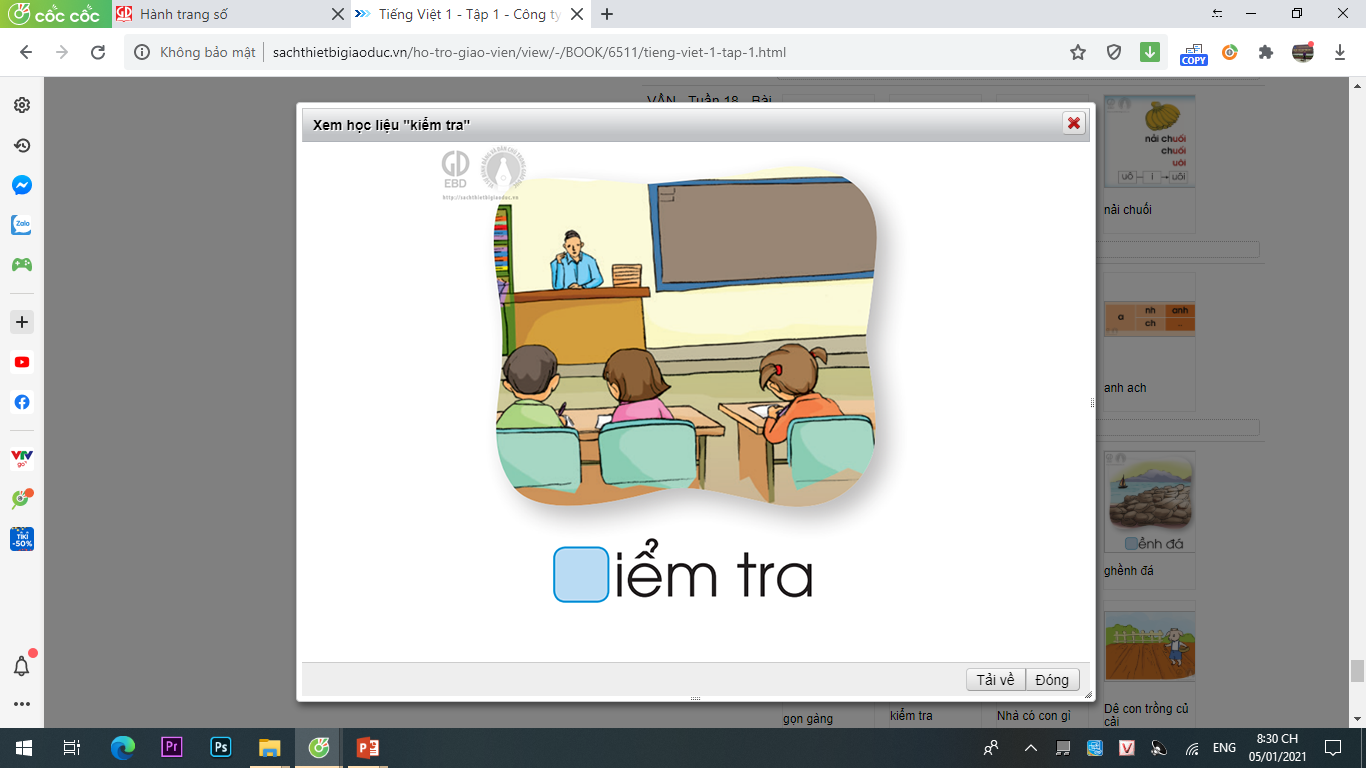 k
c
cồn    át
c
k
iểm tra
ái    im
b.g hay gh ?
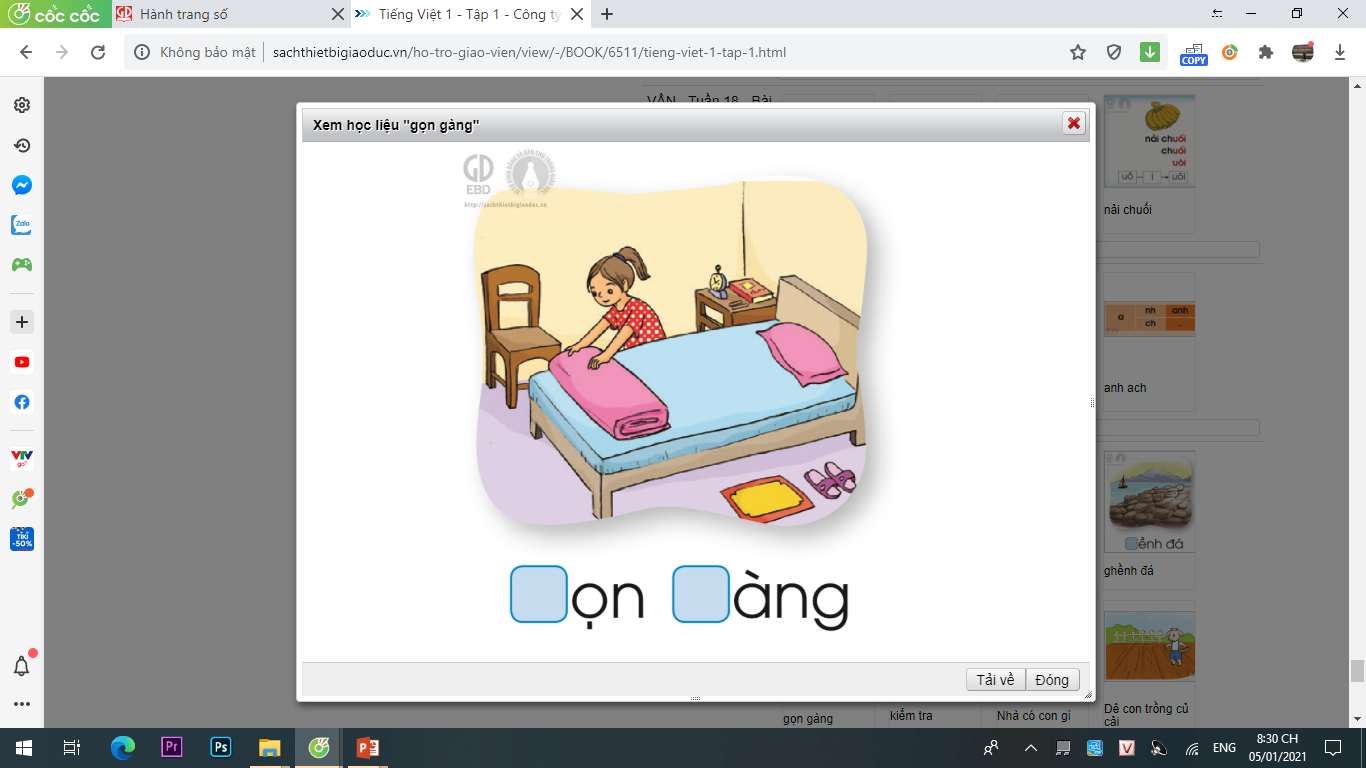 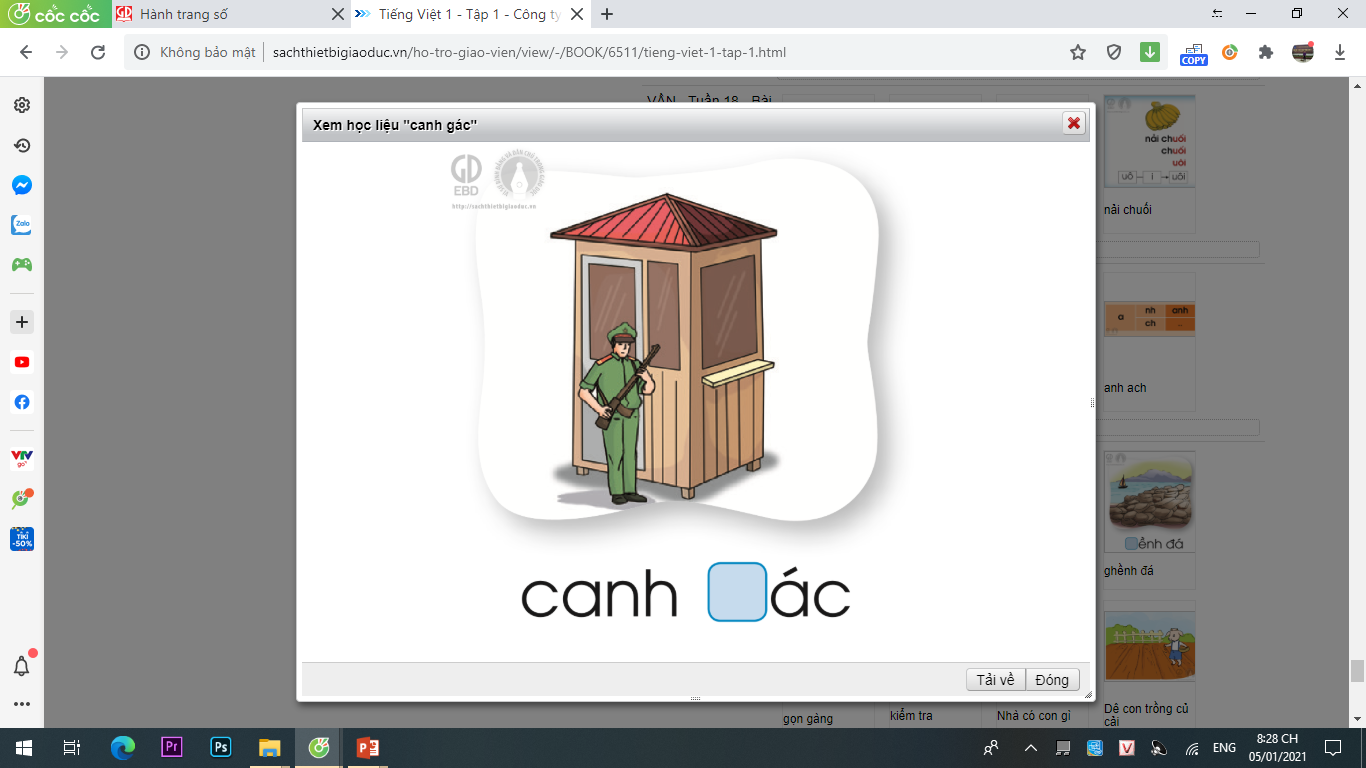 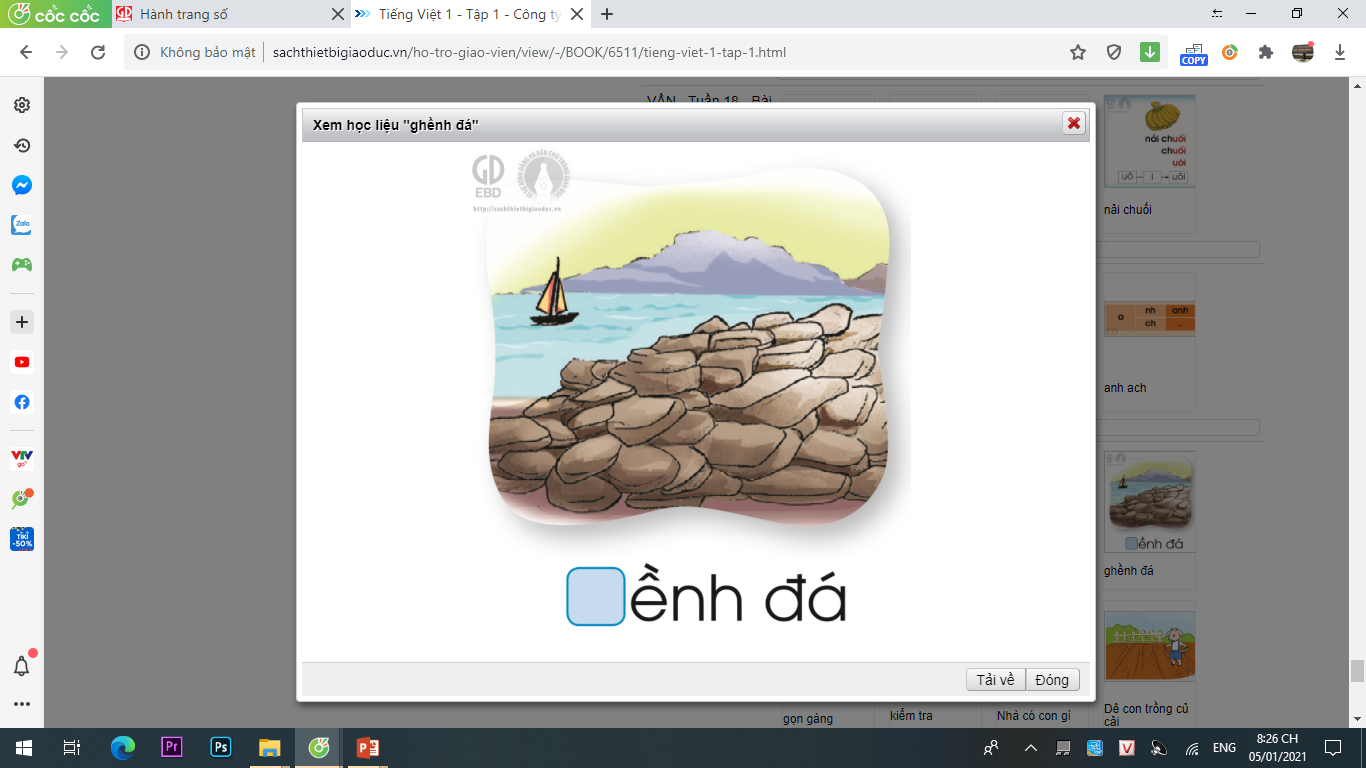 canh    ác
ọn    àng
g
g
g
gh
ềnh đá
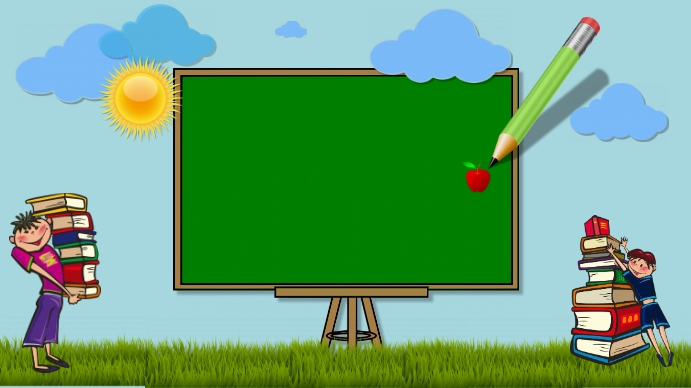 Bài: 89
Ôn tập
Tiết 2
con chuột
con ong
con vịt
con nhện
con mèo
kiểm tra
ghế gỗ
kéo co
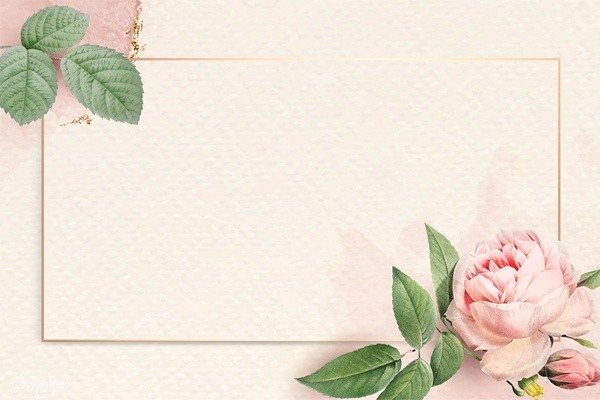 Đọc bài 
ứng dụng
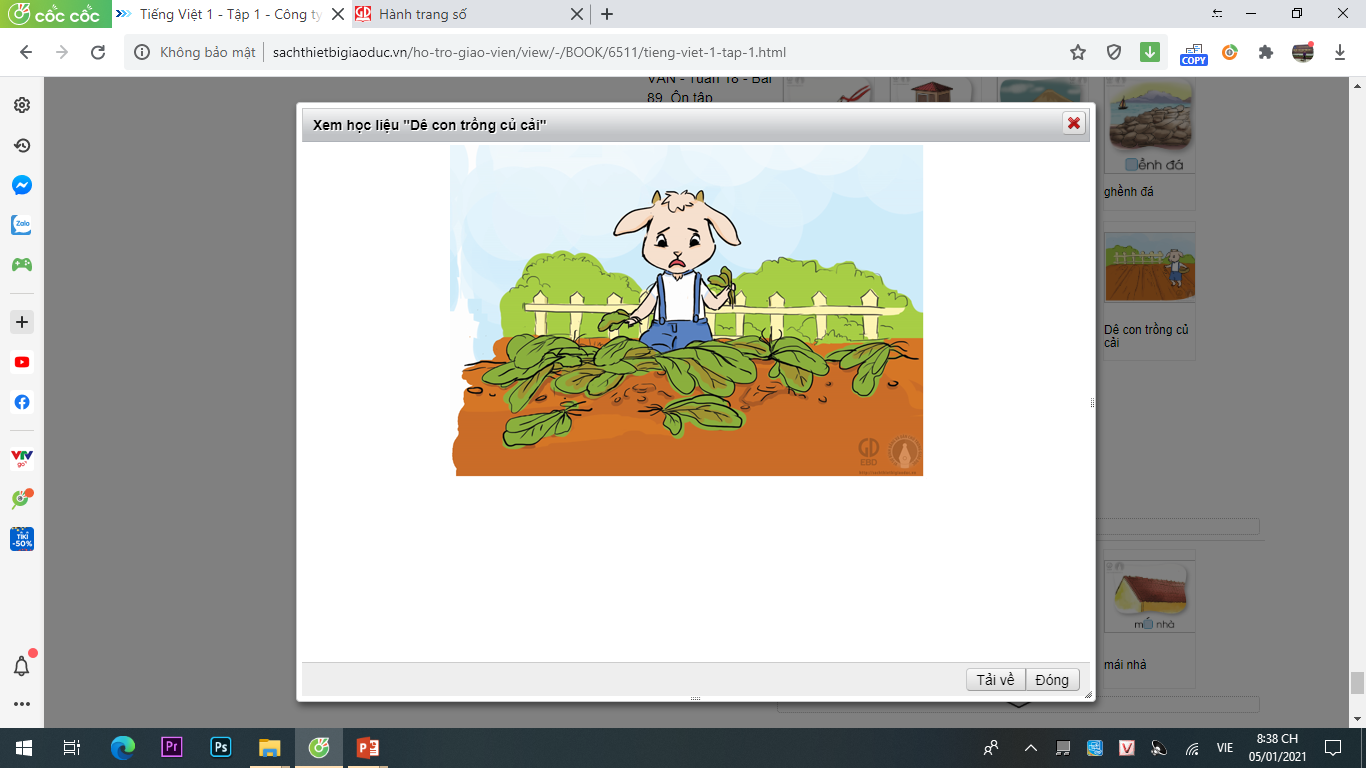 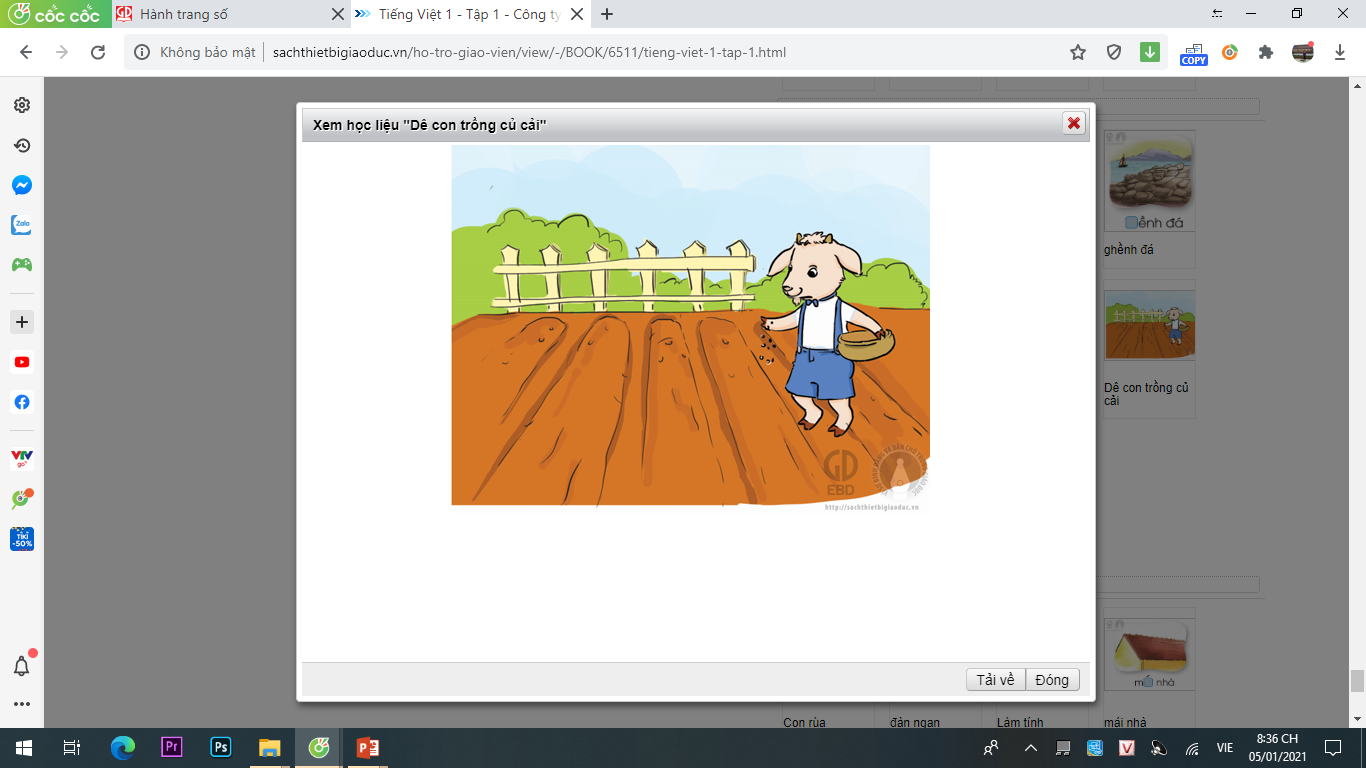 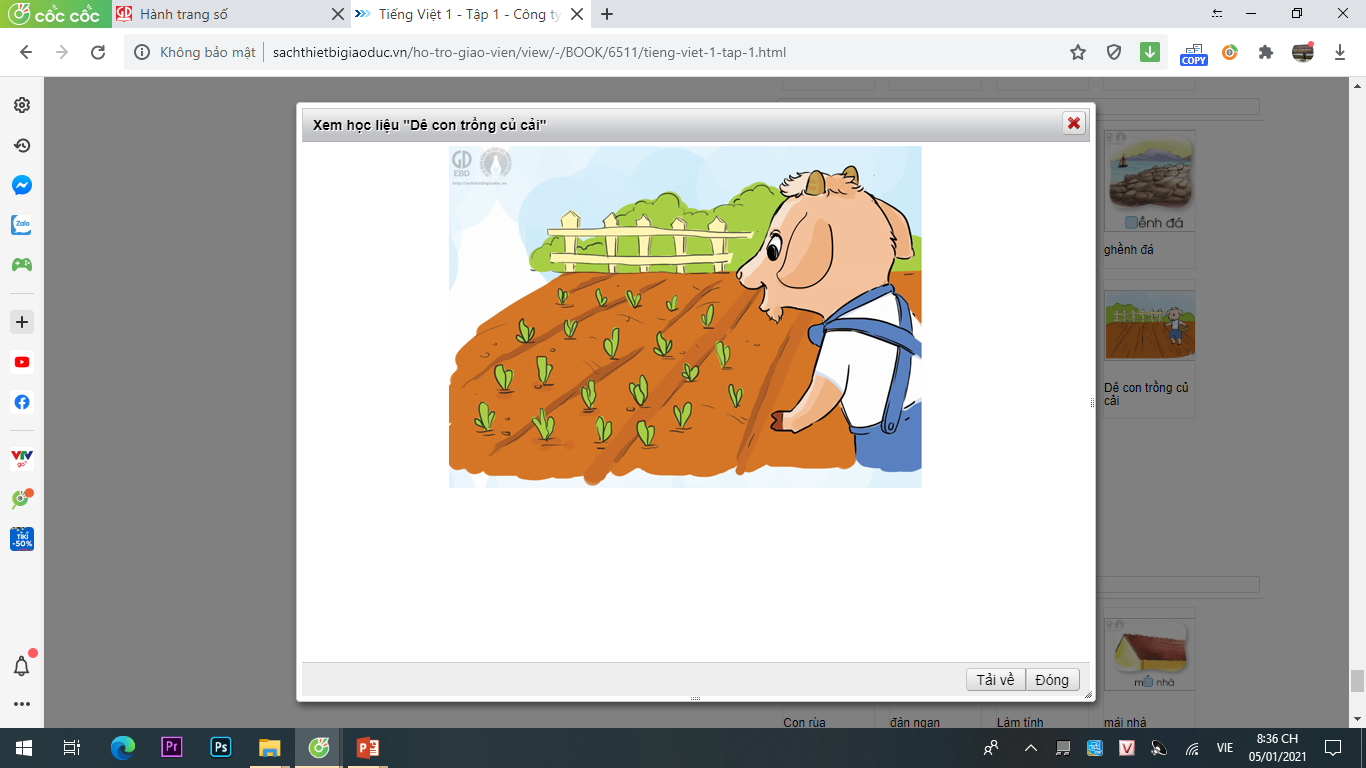 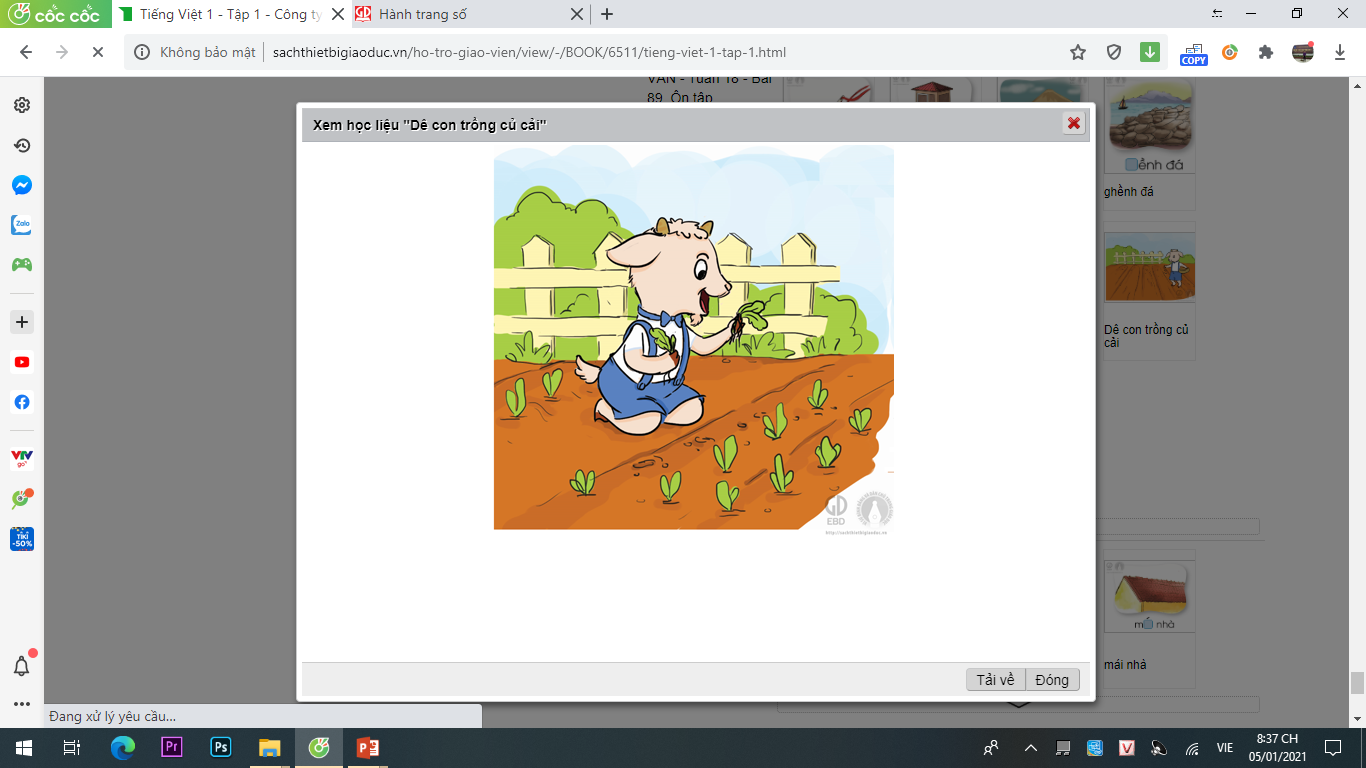 Dê con trồng củ cải
Dê con chăm chỉ, khéo tay nhưng lại hay sốt ruột. Một hôm, nó đem hạt cải ra gieo. Vừa thấy hạt mọc thành cây, dê con vội nhổ cải lên xem đã có củ chưa. Thấy cải chưa có củ , dê con lại trồng xuống. Cứ thế, hết cây này đến cây khác. Cuối cùng, các cây cải đều héo rũ.
Theo Chuyện của mùa hạ
1. Khi cải mọc thành cây, dê con làm gì?
Khi cải mọc thành cây, dê con nhổ cải lên xem
đã có củ chưa.
2. Sắp xếp các sự việc theo đúng thứ tự.
Dê con gieo hạt cải
Cải mọc thành cây
Cải héo rũ
Dê con nhổ cải xem
2
3
1
4
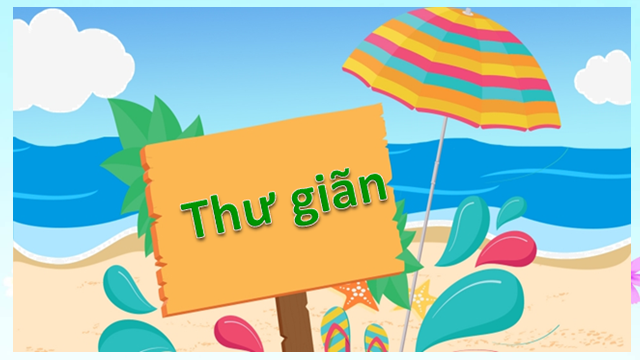 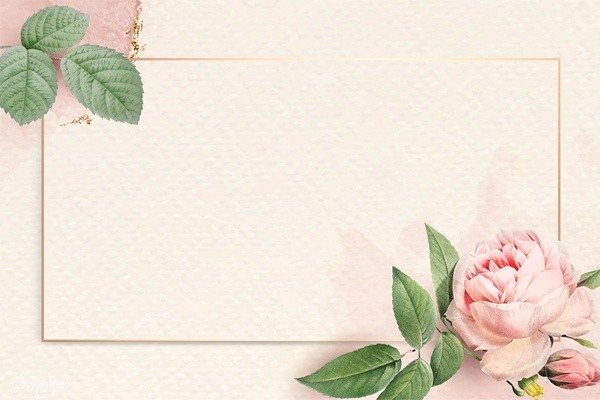 Viết
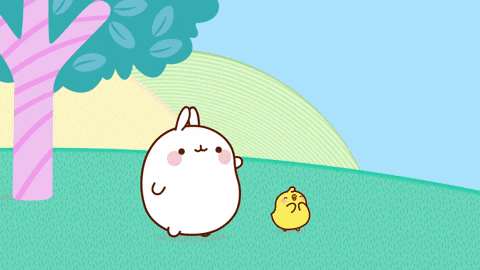 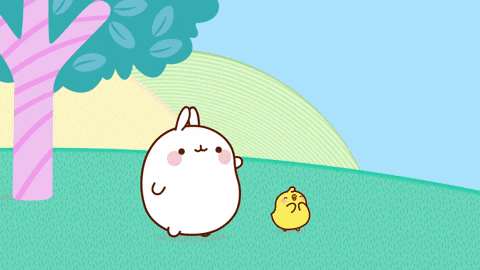 CHÚC CÁC EM HỌC GIỎI!
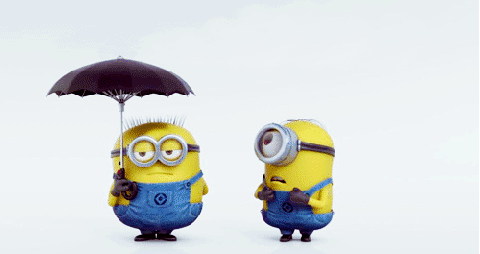